e-commerce in Romania
Strategie marketingu internetowego na rynku rumuńskim
Obszar działań
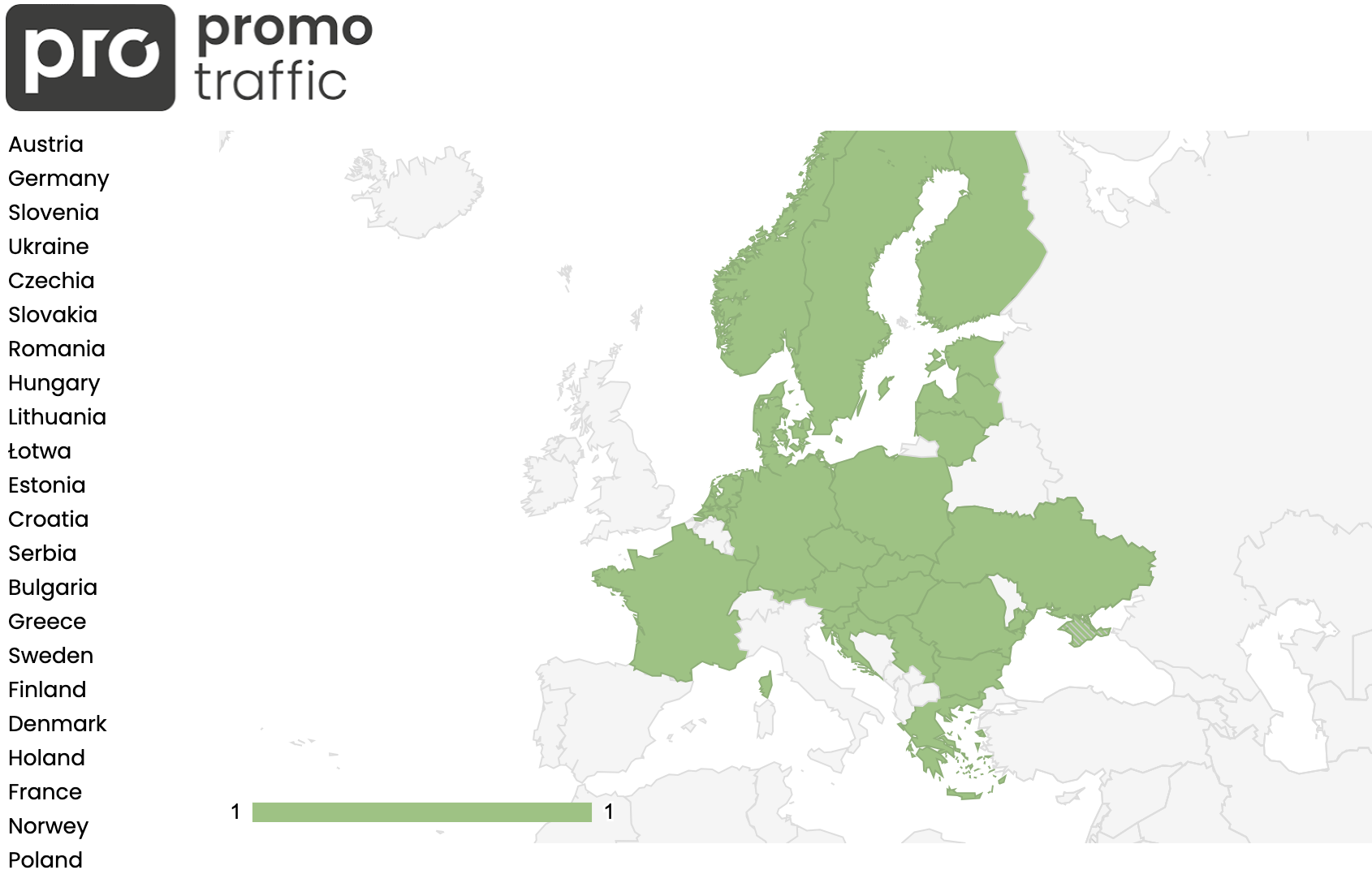 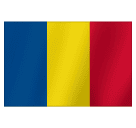 Obszar działań - Rumunia
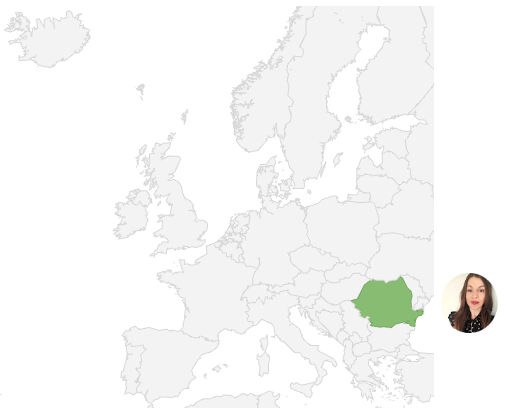 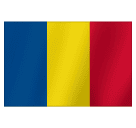 Rumunia - dane
% Użytkowników Internetu, którzy zakupili produkty lub usługi online
% Populacji - użytkownicy internetu
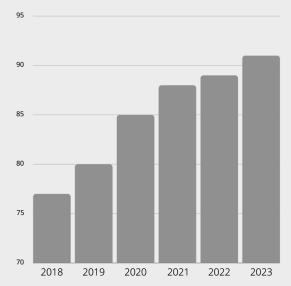 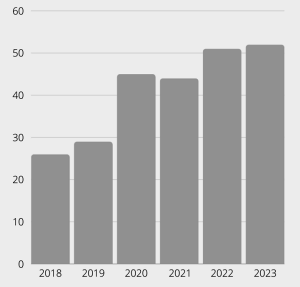 eCommerce - Romania
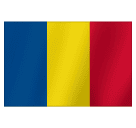 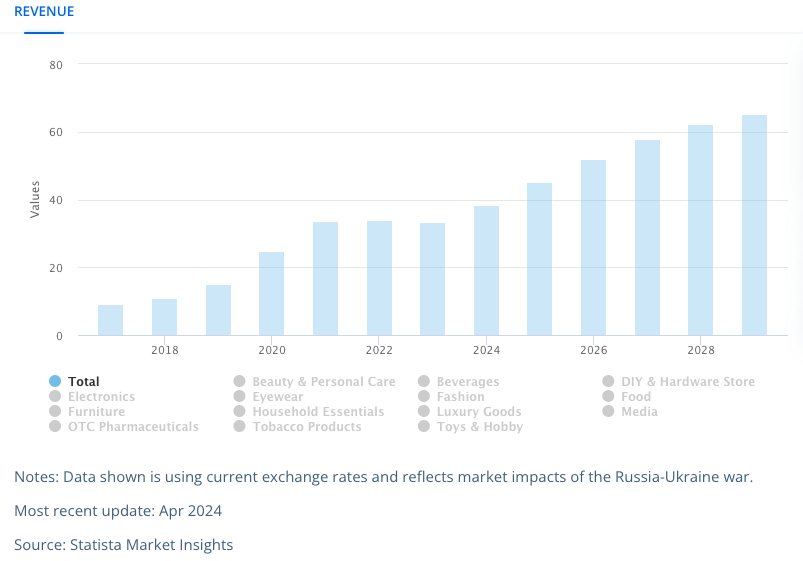 x3
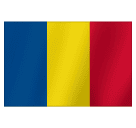 E-commerce przychody - Rumunia
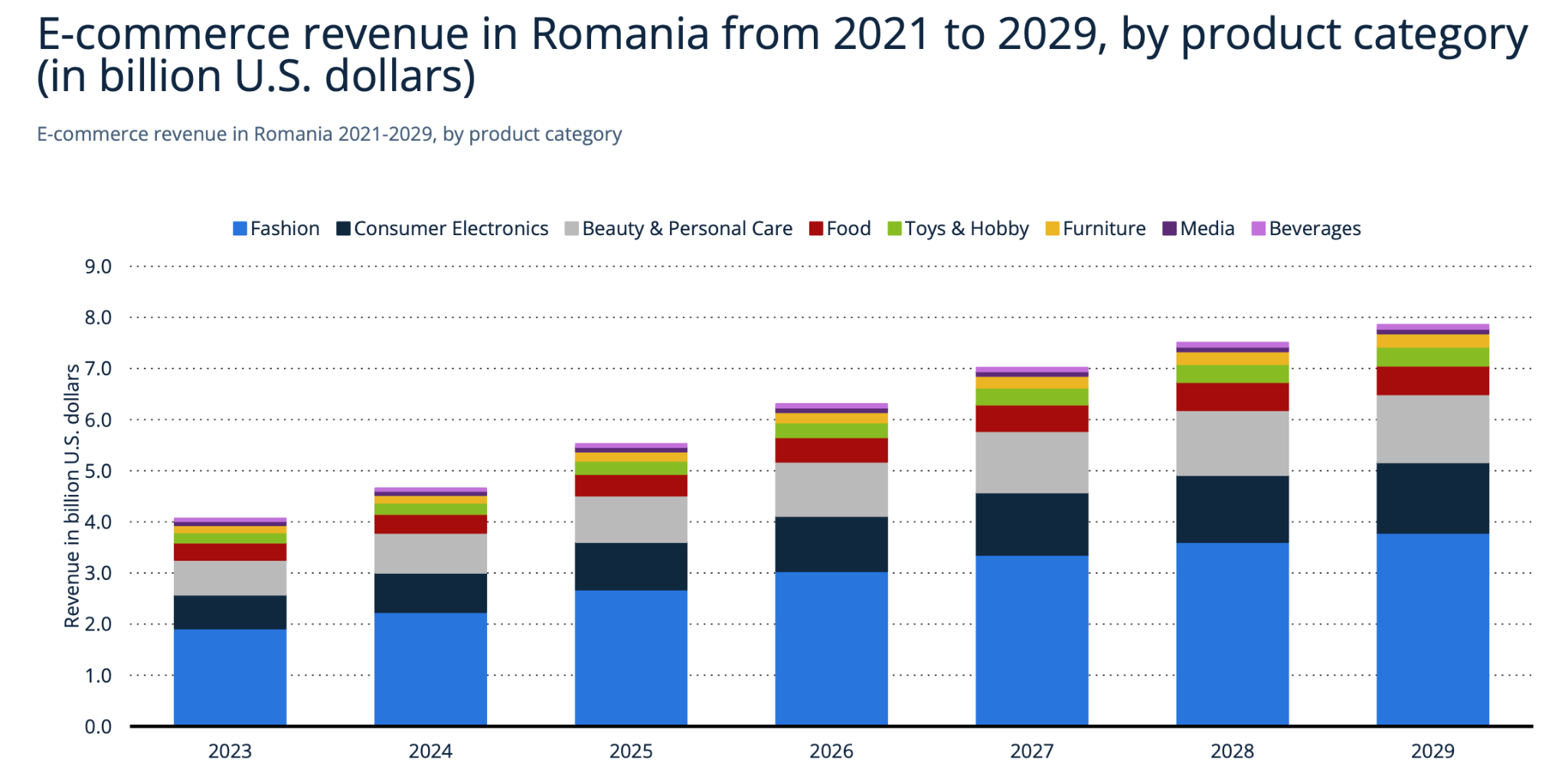 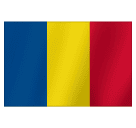 Jakiego rodzaju towary zamawiają ?
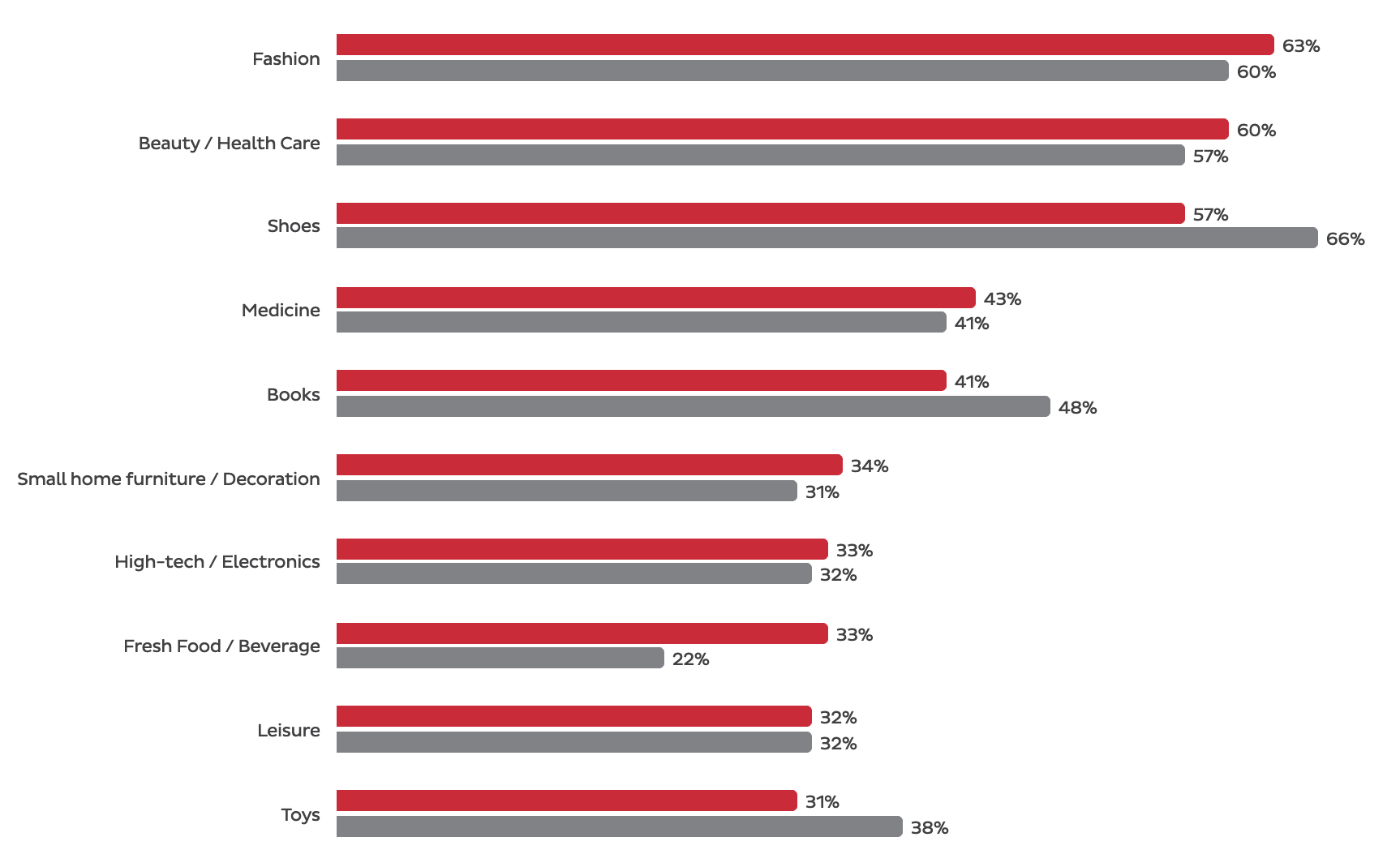 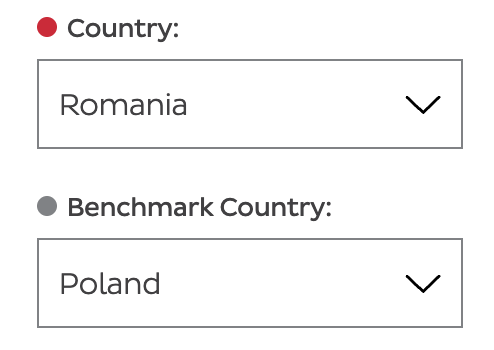 Problemy operacyjne podczas ekspansji
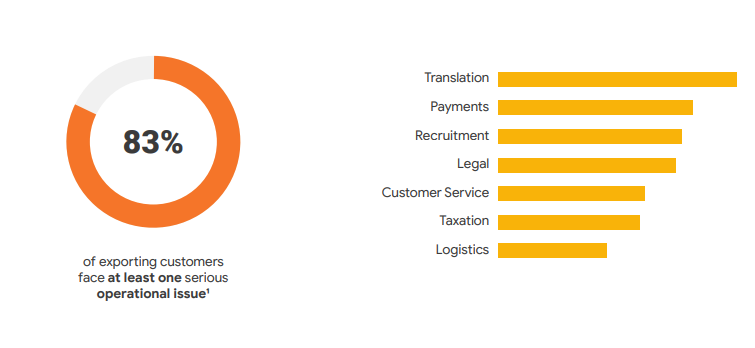 klientów eksportujących boryka się z co najmniej jednym poważnym problemem operacyjnym
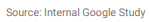 Przyczyny niepowodzeń lub barier w ekspansji
OPERACYJNE
RYNEK
ZESPÓŁ
Brak lokalnego zespołu 
Brak zasobów do PM
Nierealne KPI, cele
Słabe rozeznanie kraju / marketplace
Brak lokalnej wiedzy
Różnice kulturowe, zachowania zakup. - LOKALIZACJA
Brak analizy / analityki
Tłumaczenia
Techniczne
Płatności
Prawne, Podatki
Obsługa klienta
Logistyka
Strategia - proces ekspansji
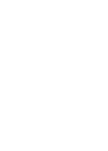 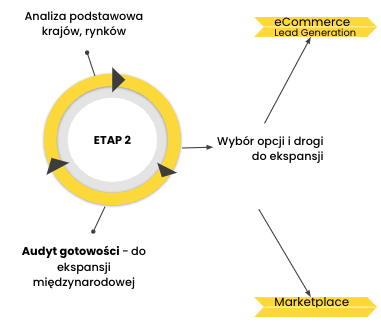 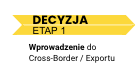 około 50 punktów gotowości
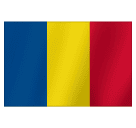 Marketplace
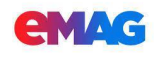 Najpopularniejsze marketplace w Rumunii to: 
eMAG.ro, 
altex.ro, 
pepita.com, 
FashionDays.ro,
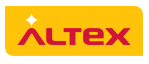 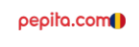 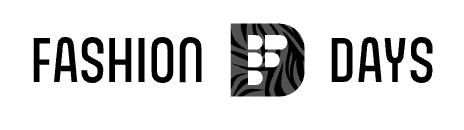 Strategia - proces ekspansji
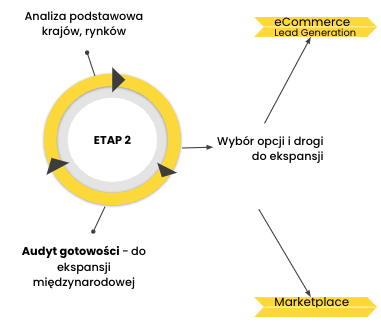 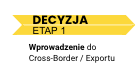 około 50 punktów gotowości
Skuteczna ekspansja
RYNEK
ANALIZY - nowy kraj
ANALIZY - obecny kraj
Country Scores - porównanie krajów
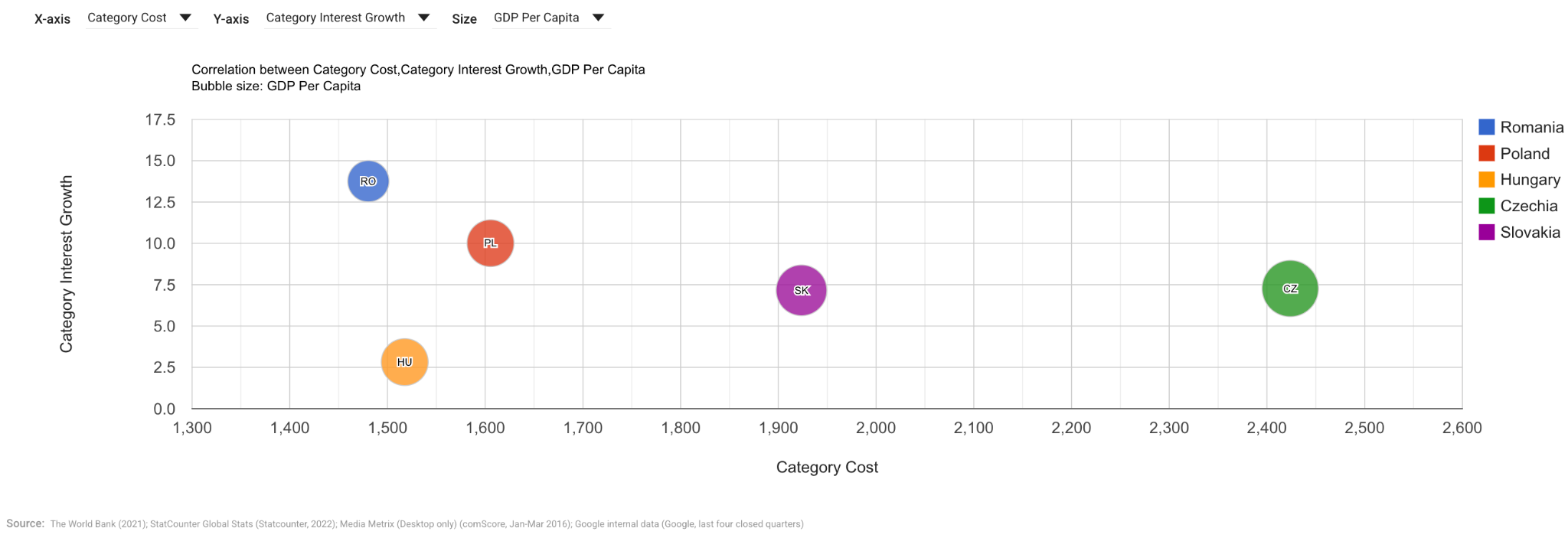 Product Page Experience -  [strona www]
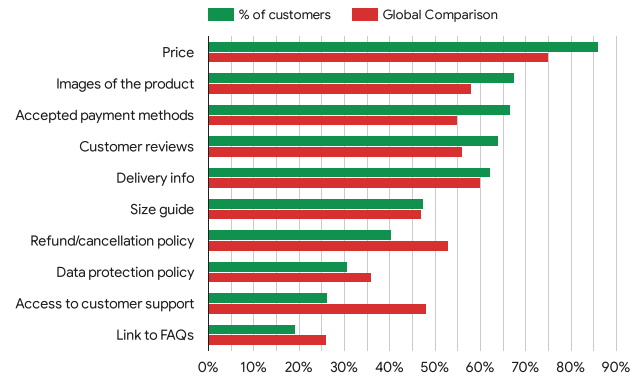 - Informowanie o akceptowanych lokalnie metodach płatności.

- Opinie klientów o produktach są głównym czynnikiem decydującym o zakupie dla klientów z Rumunii.

- Używaj wysokiej jakości zdjęć produktów przedstawiających je z różnych perspektyw.
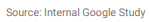 Skuteczna ekspansja
OPERACYJNE
RYNEK
ANALIZY - nowy kraj
ANALIZY - obecny kraj
Tłumaczenia
Techniczne - Integratory
Obsługa klienta
Płatności
Prawne, Podatki, Księgowe
Logistyka
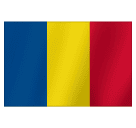 Metody płatności
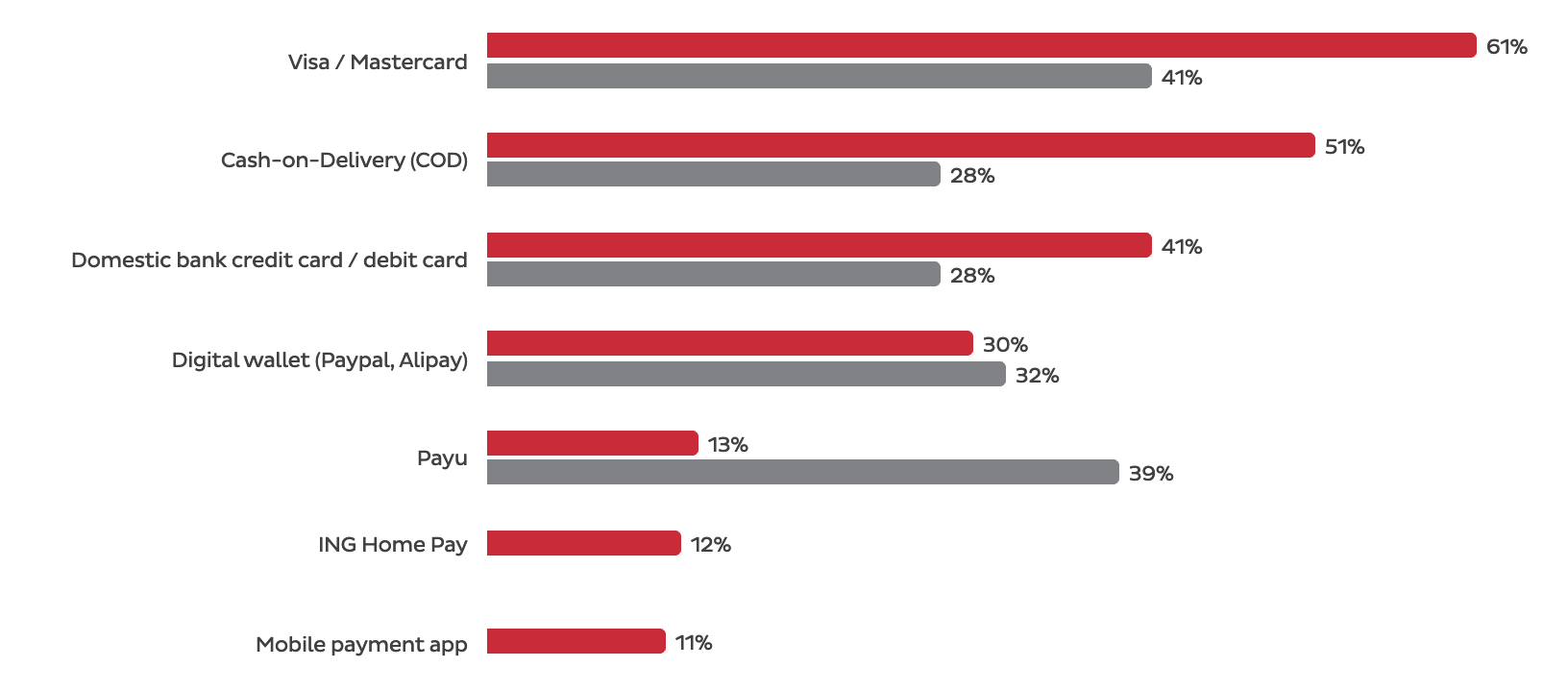 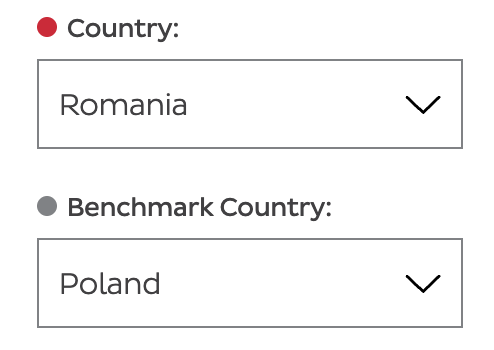 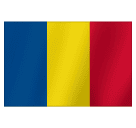 Logistyka - miejsca dostawy
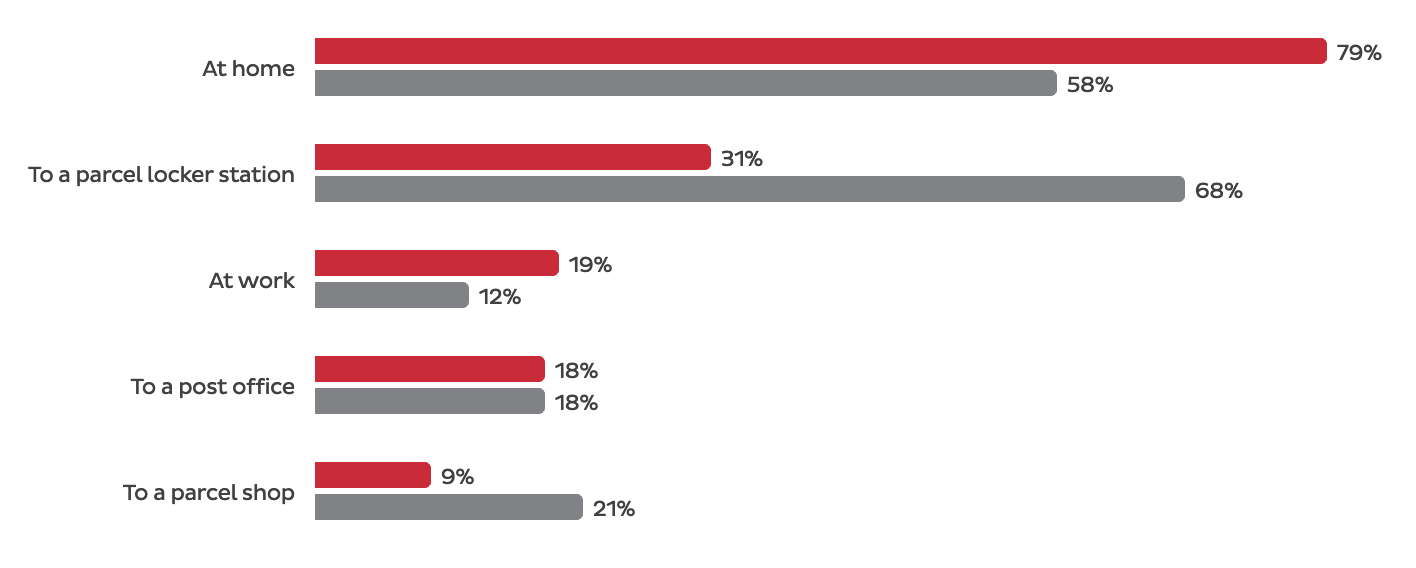 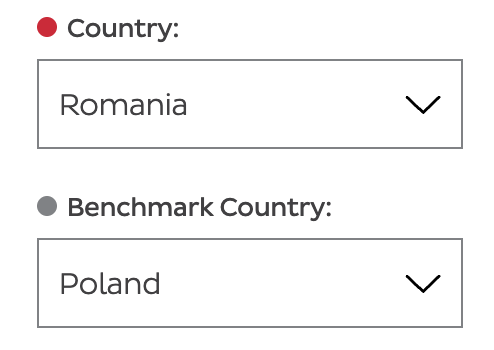 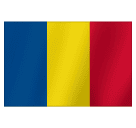 Logistyka - dostawcy
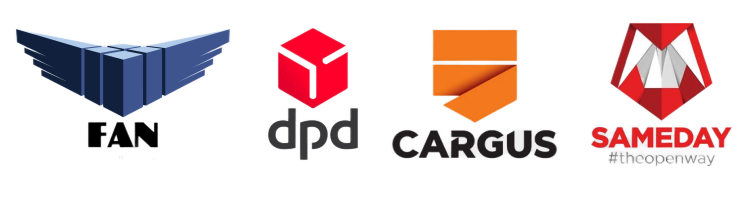 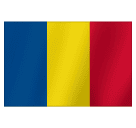 Logistyka - wydajność
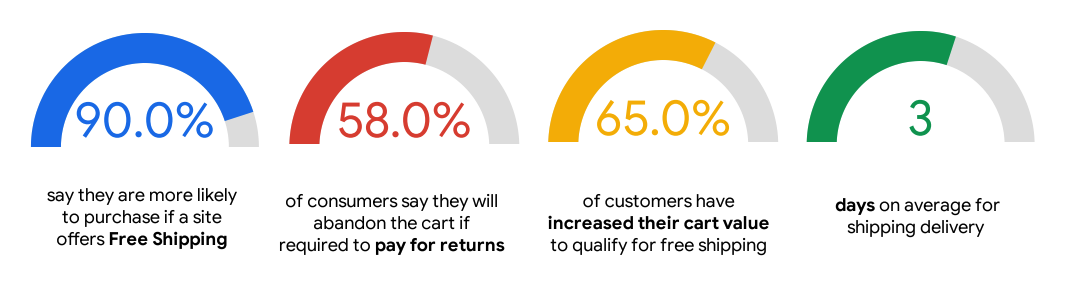 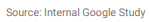 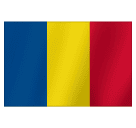 Customer Support
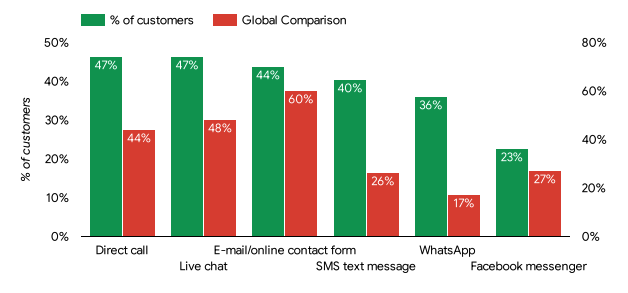 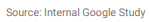 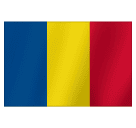 FAQ - sekcja z najczęściej zadawanymi pytaniami
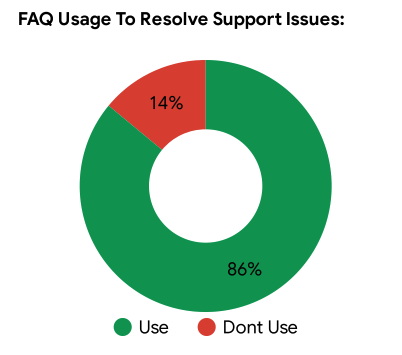 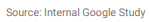 Błędne tłumaczenia
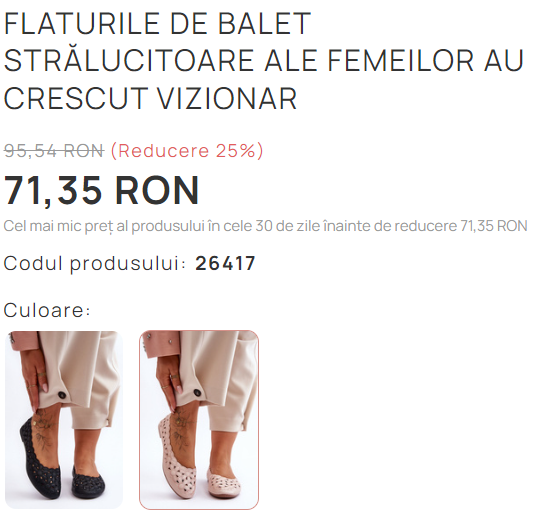 FLATURILE - It isn’t a word, it doesn’t exist in romanian.
The translation in RO: “Shiny Ballet Flaturi of Women Who Had a Visionary Growth”


Błyszczące baletki Flaturi kobiet, które miały wizjonerski rozwój
Błędne tłumaczenia
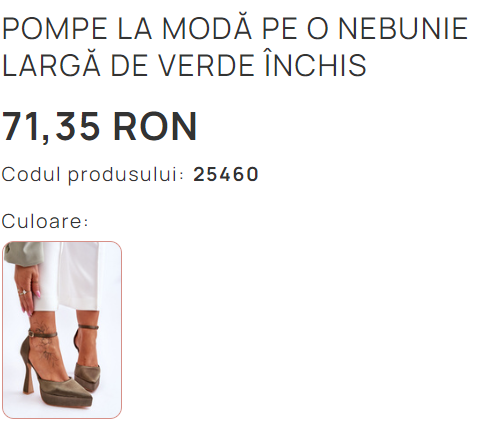 POMPE - electrical equipment
Translation in RO: “Fashion Electrical Equipment on a Large Crazy of Dark Green”

Modny sprzęt elektryczny na dużym szaleństwie ciemnej zieleni
Skuteczna ekspansja
OPERACYJNE
RYNEK
ZESPÓŁ
ANALIZY - nowy kraj
ANALIZY - obecny kraj
Tłumaczenia
Techniczne - Integratory
Obsługa klienta
Płatności
Prawne, Podatki, Księgowe
Logistyka
Lokalny zespołu w krajach CEE i DACH
Marketing internetowy
Ważne wydarzenia sprzedażowe w zależności od kraju
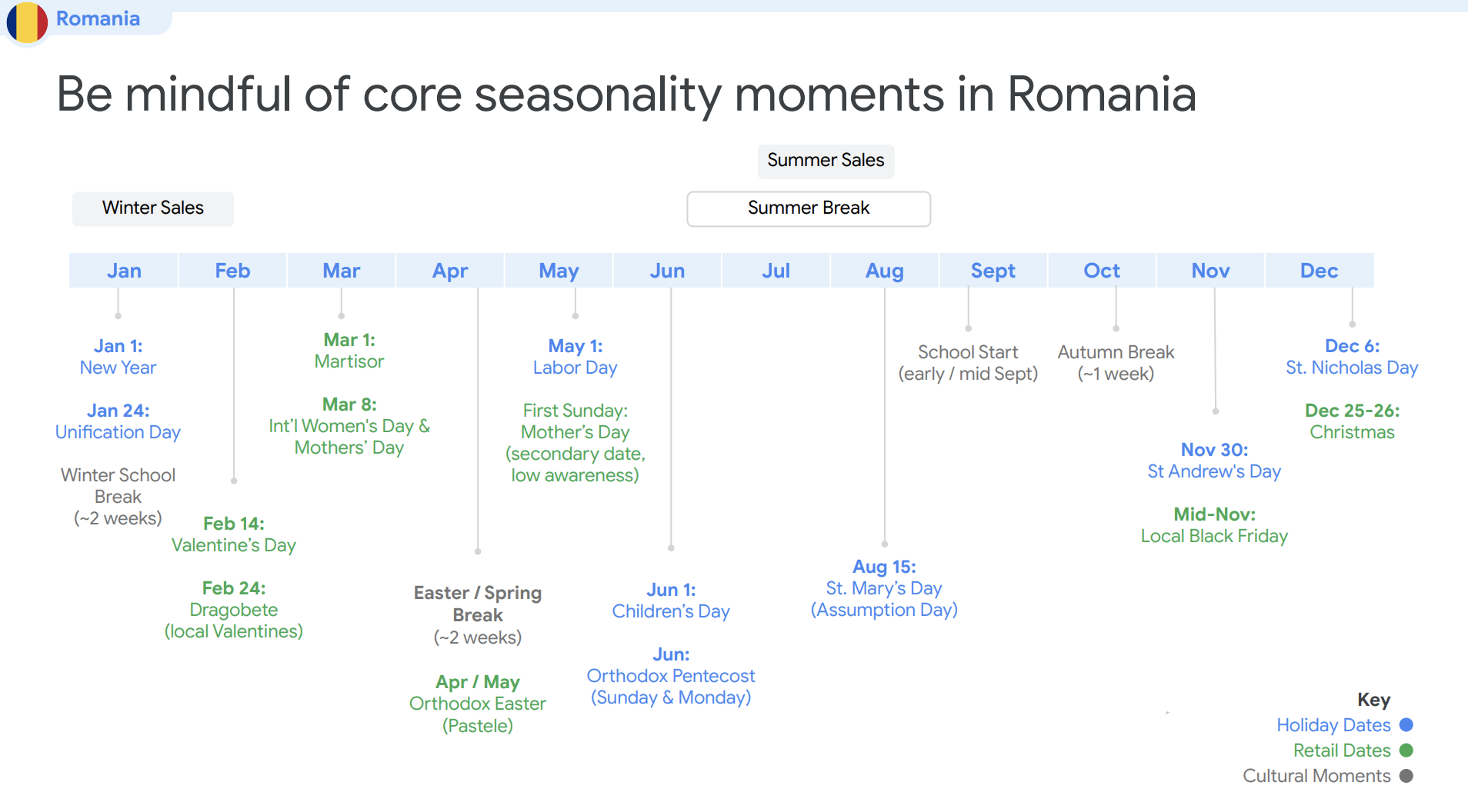 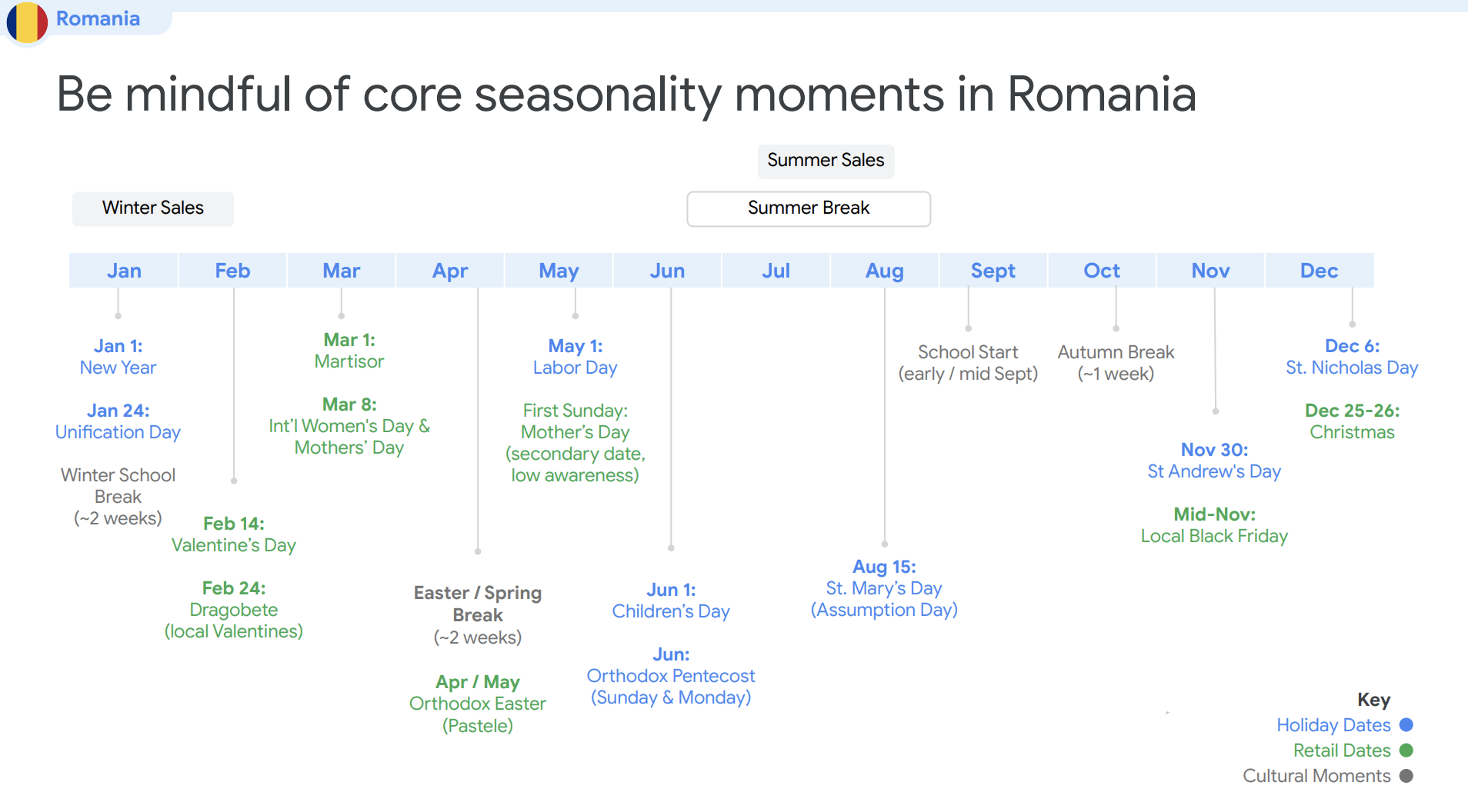 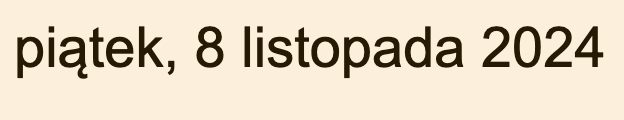 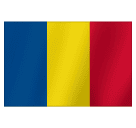 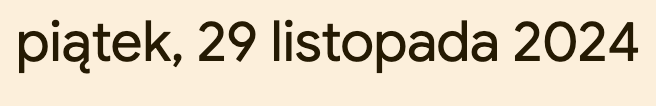 Udział użycia zapytań w Google według języka - Rumunia
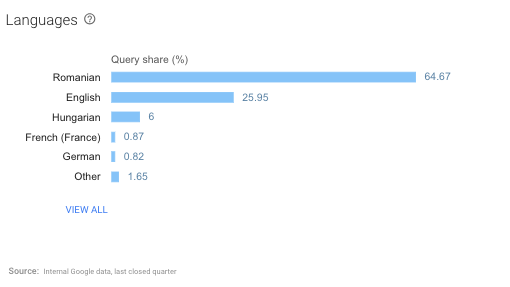 Językiem urzędowym w Rumunii jest rumuński, którym posługuje się ponad 82% kraju. Ponad 30% Rumunów posługuje się językiem angielskim jako drugim językiem, natomiast głównym językiem mniejszości jest węgierski.

Po lewej stronie widoczne jest rozkład % zapytań w Google na rynku rumuńskim według języka
Wyszukiwanie według urządzenia - Computers / Mobile
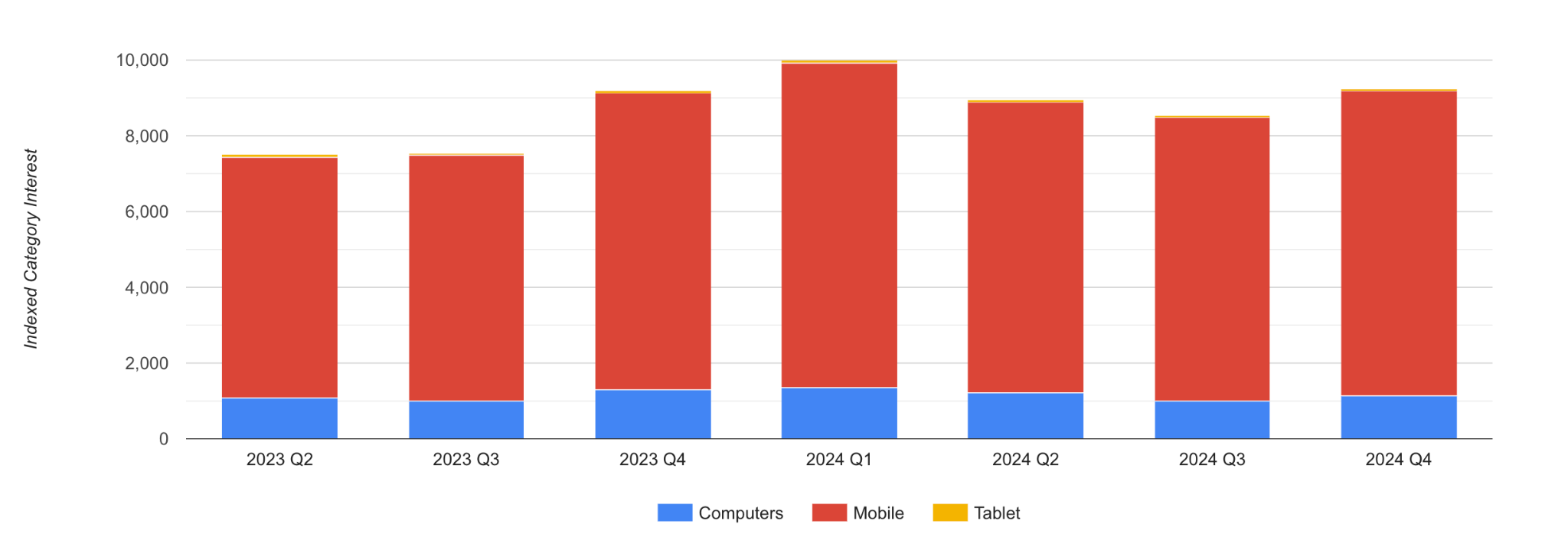 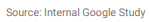 Portale społecznościowe - korzystanie raz w tygodniu
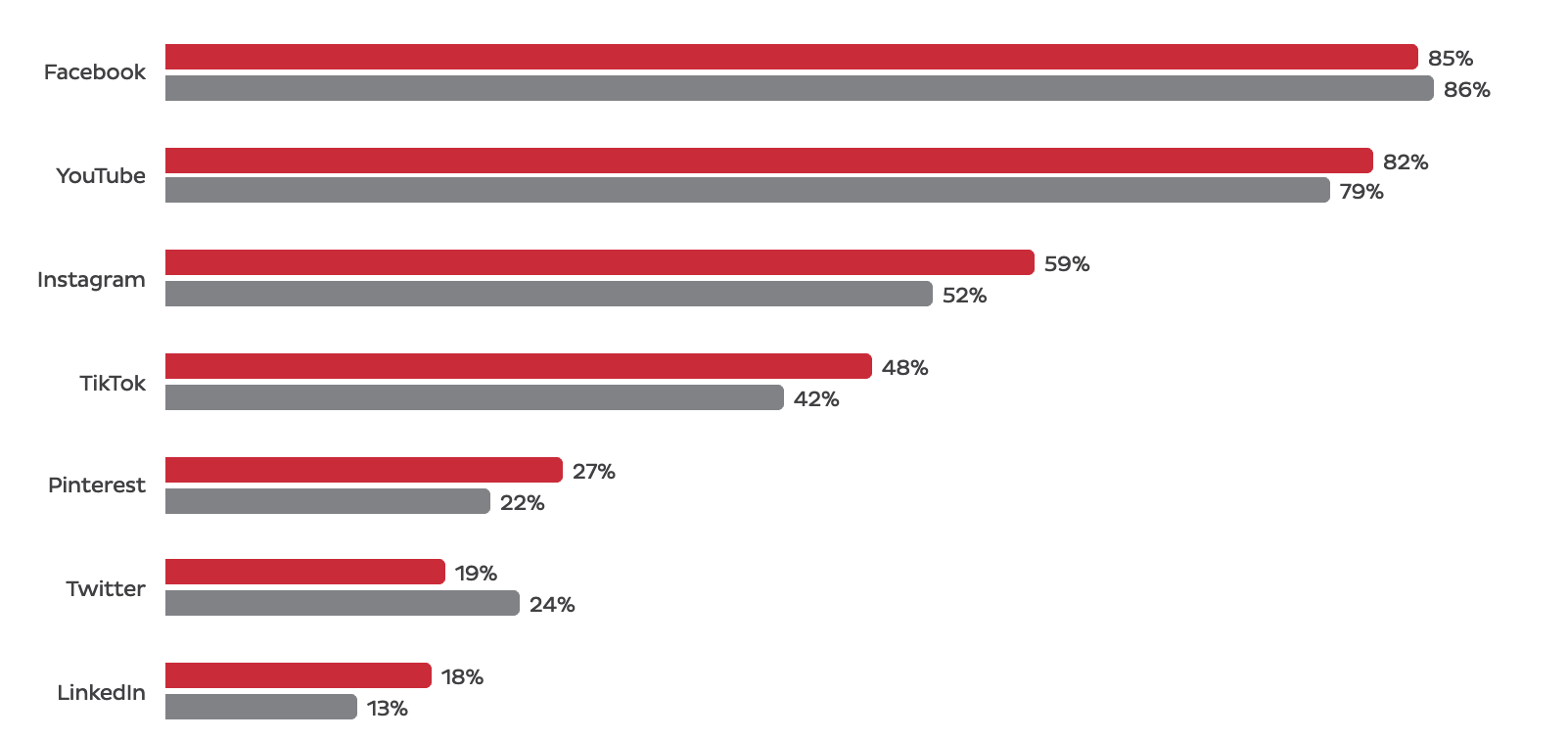 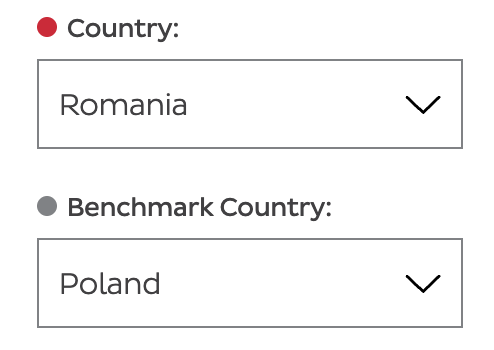 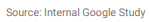 Case Study - ekspansja na rynek rumuński
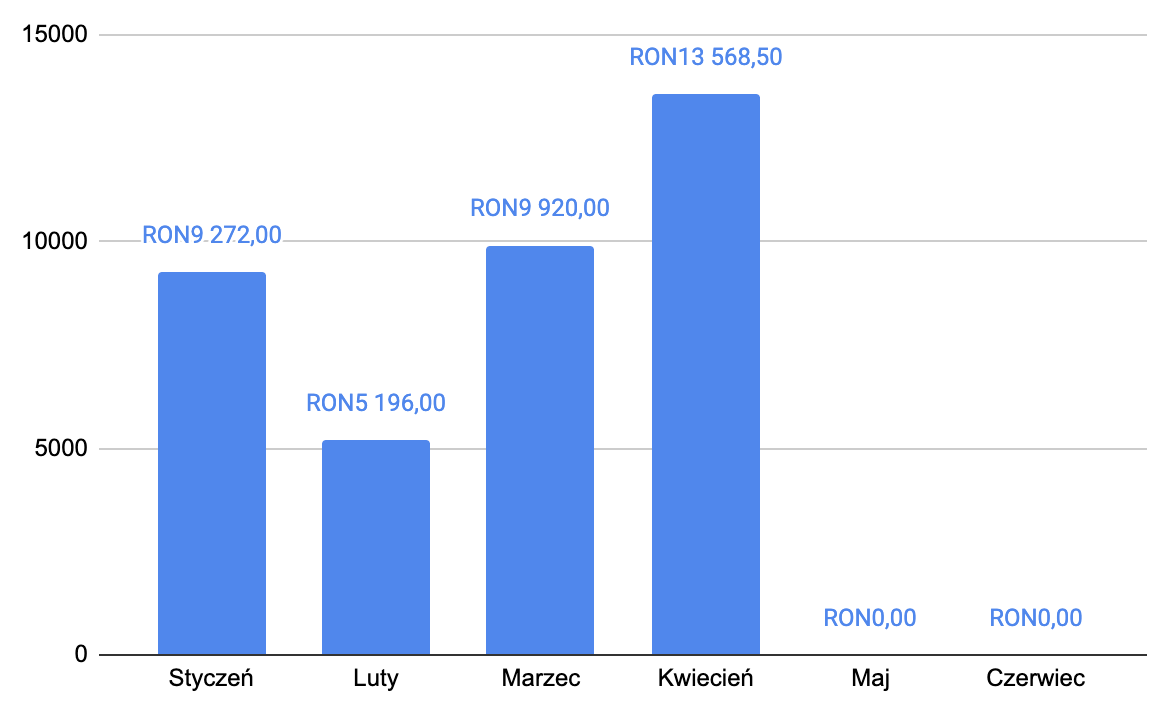 Case Study - ekspansja na rynek rumuński
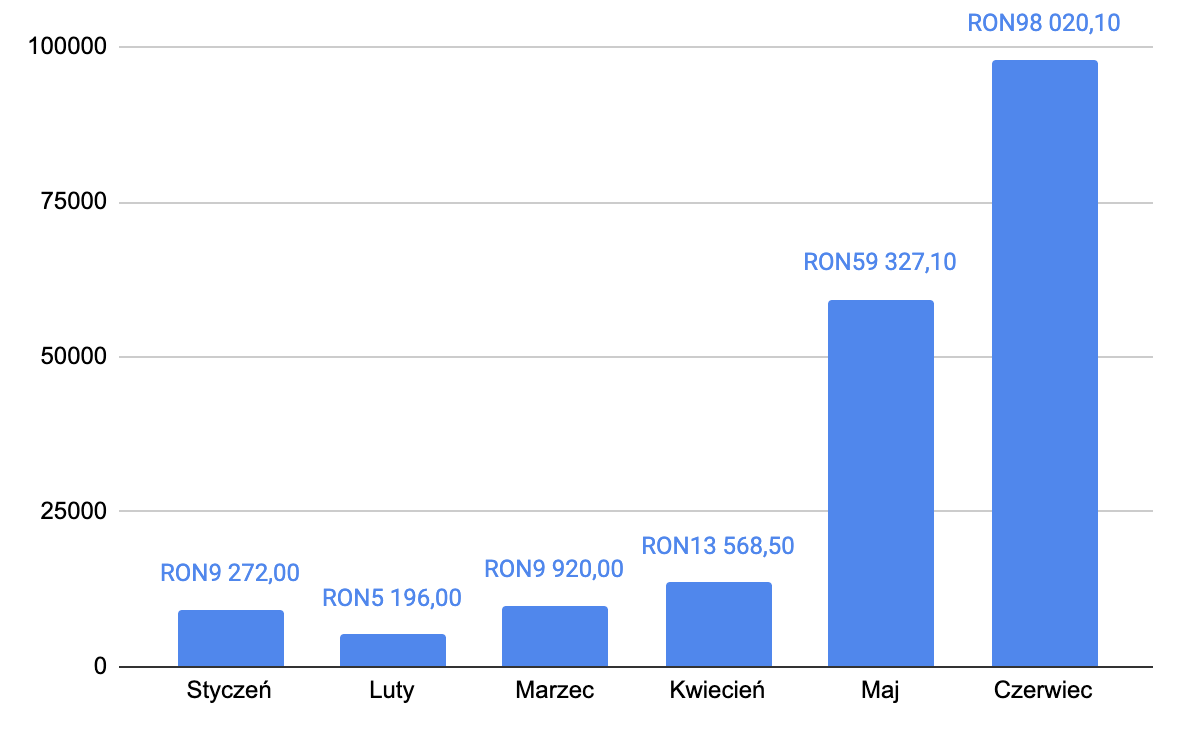 Korekta tłumaczeń (proofreading) i rekomendacje dla obszarów logistyki, płatności, polityki cenowej
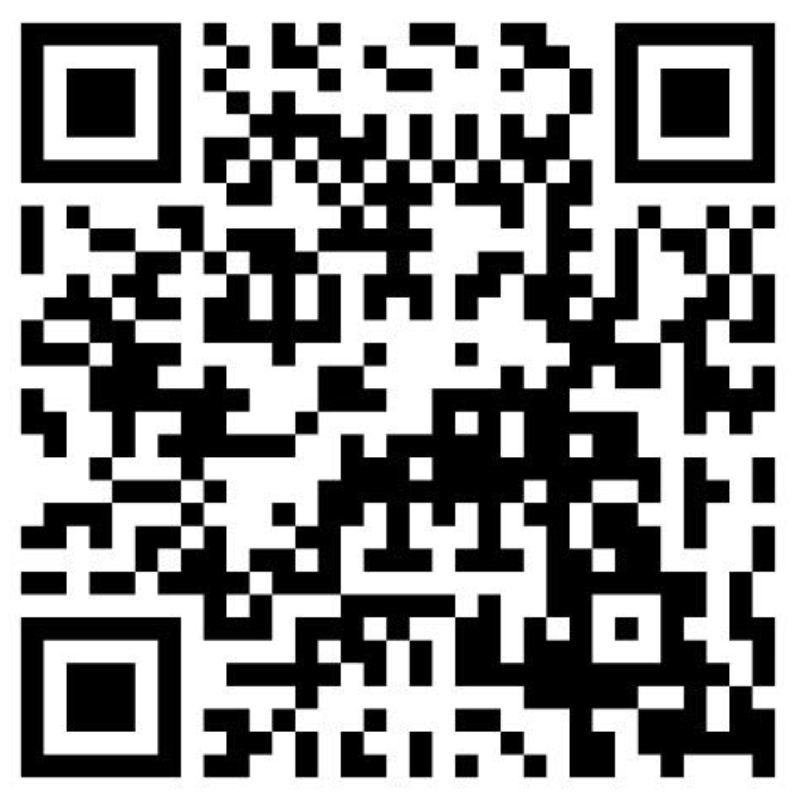 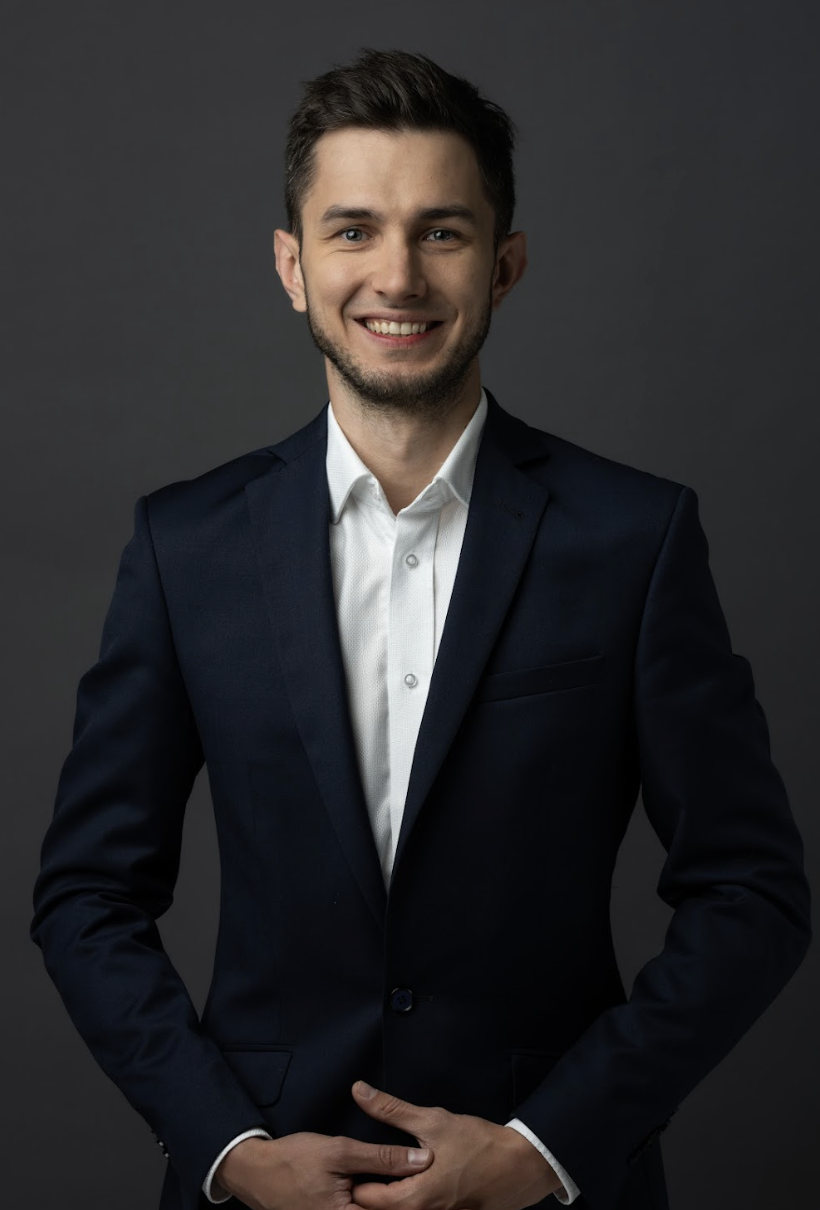 Kamil
Bobka
Head of International Expansion
k.bobka@promotraffic.pl
533-332-339
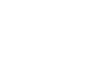